Διατμηματικό Πρόγραμμα Μεταπτυχιακών Σπουδών
ΝΟΣΗΛΕΥΤΙΚΗ ΦΡΟΝΤΙΔΑ ΕΝΗΛΙΚΩΝ
Τμήμα Ιατρικής
Σχολή Επιστήμων Υγείας Πανεπιστήμιο Ιωαννίνων
Τμήμα Νοσηλευτικής Σχολή Επιστημών Υγείας Πανεπιστήμιο Ιωαννίνων
«ΕΝΔΟΣΚΟΠΙΚΗ ΜΕΛΕΤΗ ΤΟΥ ΚΑΤΩΤΕΡΟΥ ΠΕΠΤΙΚΟΥ ΣΥΣΤΗΜΑΤΟΣ ΣΕ ΑΣΘΕΝΕΙΣ ΜΕ ΕΛΚΩΔΗ ΚΟΛΙΤΙΔΑ»
ΠΑΠΠΑ ΜΑΡΙΑ
Φλεγμονώδεις παθήσεις του εντέρου (ΙΦΝΕ)Ορισμός
Οι φλεγμονώδεις παθήσεις του εντέρου (ΙΦΝΕ) είναι χρόνιες ασθένειες του εντέρου με άγνωστη αιτιολογία. 
Τα γενετικά ευπαθή άτομα πιστεύεται ότι έχουν μια μη ρυθμιζόμενη ανοσοαπόκριση του βλεννογόνου στην κοινή χλωρίδα του εντέρου, η οποία οδηγεί σε φλεγμονή του εντέρου (Abraham and Cho 2009). 
Οι ΙΦΝΕ περιλαμβάνουν την ελκώδη κολίτιδα (UC), τη νόσο του Crohn (CD) και τη μη καθορισμένη.
Φλεγμονώδεις παθήσεις του εντέρου (ΙΦΝΕ)Ορισμός
Αυτές οι ασθένειες μπορούν να διαφοροποιηθούν από τις διαφορές τους στη γενετική προδιάθεση, τους παράγοντες κινδύνου και τα κλινικά, ενδοσκοπικά και ιστολογικά χαρακτηριστικά (Ordas et al. 2012). Οι περιβαλλοντικοί παράγοντες θεωρούνται ότι έχουν ισχυρό ρόλο στη μεσολάβηση του κινδύνου των ΙΦΝΕ, αν και δεν έχει αποδειχθεί κανένας περιβαλλοντικός παράγοντας ότι έχει συγκεκριμένη αιτιολογική λειτουργία (Bernstein 2012).
Η διάγνωση ΙΦΝΕ επιβεβαιώνεται από ένα συνδυασμό ιατρικού ιστορικού, κλινικής αξιολόγησης, εργαστηριακών δεδομένων και τυπικών ενδοσκοπικών, ιστολογικών και ακτινολογικών ευρημάτων (van Assche et al 2010, Dignass et al. 2012).
Ελκώδης κολίτιδα -UC
Τα κλινικά χαρακτηριστικά της UC είναι η αιματηρή διάρροια και ο χρόνιος κοιλιακός πόνος, με υψηλή θερμοκρασία, ταχυκαρδία, απώλεια βάρους, ευαισθησία στο παχύ έντερο, κοιλιακή διάταση ή μειωμένος ήχος του εντέρου. 
Η φλεγμονή της UC περιορίζεται στην επιφάνεια του βλεννογόνου, αλλά μπορεί να προχωρήσει βαθύτερα σε σοβαρή πορεία της νόσου. 
Η φλεγμονή ξεκινά από το ορθό και γενικά εκτείνεται πλησίον σε συνεχή τρόπο σε ολόκληρο το παχύ έντερο (Silverberg et al. 2005).
Επιδημιολογία των ΙΦΝΕ
Η συχνότητα εμφάνισης ΙΦΝΕ ποικίλλει σημαντικά γεωγραφικά και είναι υψηλότερη στις δυτικοποιημένες χώρες (Rubin et al. 2000, Bernstein et al. 2006, Vind et al. 2006, Loftus et al. 2007, Wilson et al. 2010, Jussila et al. 2012), αλλά αύξηση έχει επίσης παρατηρηθεί σε προηγμένες χώρες με χαμηλή συχνότητα εμφάνισης όπως στην Ανατολική Ευρώπη και Ασία (Sincic et al. 2006, Yang et al. 2008). 
Αυτή η αύξηση συνδέεται με την ταχεία κοινωνικοοικονομική ανάπτυξη (Ng et al. 2013).
Παράγοντες που επηρεάζουν τις ΙΦΝΕ
Οι ΙΦΝΕ μπορεί να οδηγήσουν σε απειλητικές για τη ζωή επιπλοκές και να οδηγήσουν άμεσα ή έμμεσα στη θνησιμότητα. 
Οι ΙΦΝΕ, και ειδικά η UC, σχετίζεται με τον κίνδυνο καρκίνου του παχέος εντέρου (CRC) (Crohn και Rosenberg 1925). Ο αυξημένος κίνδυνος καρκίνου του παχέος εντέρου στις ΙΦΝΕ πιστεύεται ότι εξηγείται από ένα συνδυασμό γενετικών και επίκτητων παραγόντων (Askling et al. 2001). 
Οι ΙΦΝΕ επηρεάζουν κυρίως το γαστρεντερικό σύστημα, αλλά σχετίζονται με διάφορες εξωεντερικές εκδηλώσεις. 
Οι πιο συχνές εκδηλώσεις περιλαμβάνουν αρθροπάθειες, βλεννογόνους και οφθαλμολογικές εκδηλώσεις και καταστάσεις που επηρεάζουν το ηπατοχολικό σύστημα (Ott και Scholmercich 2013).
Εξωεντερικές εκδηλώσεις των ΙΦΝΕ
Εξωεντερικές εκδηλώσεις των ΙΦΝΕ
Σκοπός Έρευνας
Σκοπός της παρούσας έρευνας είναι η αναλυτική καταγραφή της εμφάνισης δυσπλασίας και καρκίνου στην Ελκώδη Κολίτιδα των ασθενών, οι οποίοι παρακολουθούνται από την Ηπατο-Γαστρεντερολογική Μονάδα της Α’ Π/Θ Κλινικής του Πανεπιστημιακού Νοσοκομείου Ιωαννίνων .
Μεθοδολογία Έρευνας
Πραγματοποιήθηκε αναδρομική καταγραφή των ασθενών με ΙΦΠΕ από το έτος 2001 έως και το έτος 2007, με στόχο την αναζήτηση όλων των ενδοσκοπήσεων και των αντίστοιχων βιοψιών των ΙΦΝΕ ασθενών. 
Η μελέτη αποτέλεσε τη συνέχεια προηγούμενων μελετών στο τμήμα. Οι συγκεκριμένοι ασθενείς παρακολουθούνται στην Ηπατο-Γαστρεντερολογική μονάδα της Α΄ Παθολογικής κλινικής του Π.Γ.Ν. Ιωαννίνων  και η συλλογή των στοιχείων έγινε από τους ιατρικούς φακέλους και το αρχείο της μονάδας. 
Στην έρευνα συμμετείχαν συνολικά 213 ασθενείς.
Εργαλείο έρευνας
Δημογραφικά χαρακτηριστικά των ασθενών
Ηλικία
Φύλο
Τόπος διαμονής

Χαρακτηριστικά της ασθένειας: νόσος, εντόπιση νόσου, έτος διάγνωσης νόσου, έτος λήψης βιοψίας, θέση βιοψίας, ταξινόμηση δυσπλασίας.
Πληροφορίες σχετικές με την μετέπειτα παρακολούθηση.
Στατιστική ανάλυση
Η στατιστική επεξεργασία βασίστηκε στην παρουσίαση περιγραφικών αποτελεσμάτων με τη μορφή ποσοστιαίων κατανομών, μέσων τιμών και τυπικών αποκλίσεων.
Αποτελέσματα Έρευνας
Δημογραφικά Χαρακτηριστικά
Το 59% των ασθενών ήταν άνδρες και το 41% γυναίκες. 
Η μέση ηλικία των ασθενών ήταν 71 έτη για τους άνδρες και 57 έτη για τις γυναίκες. 
Οι άνδρες που πάσχουν από ελκώδη κολίτιδα ήταν το 55% και οι γυναίκες το 63%. 
Το 38% ήταν κάτοικοι αστικών περιοχών ενώ το 62% αγροτικών περιοχών. Επίσης το 70% ήταν κάτοικοι της Ηπείρου.
ΣΤΑΤΙΣΤΙΚΑ ΣΤΟΙΧΕΙΑ
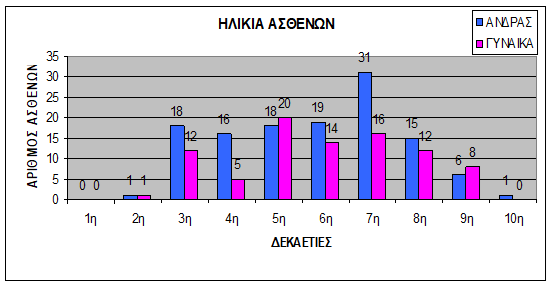 ΣΕ ΣΧΕΣΗ ΜΕ ΤΟ ΦΥΛΟ
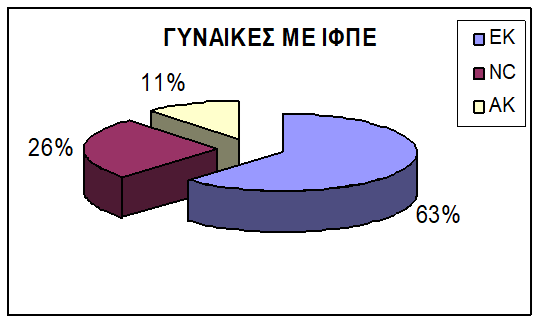 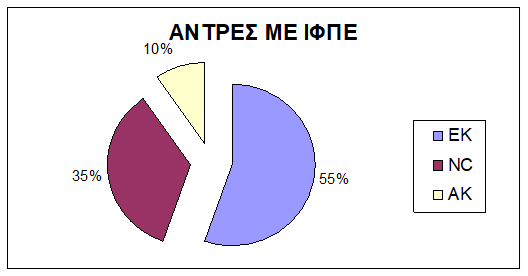 ΣΕ ΣΧΕΣΗ ΜΕ ΤΗΝ ΠΕΡΙΟΧΗ ΔΙΑΜΟΝΗΣ
ΕΥΡΗΜΑΤΑ ΕΝΔΟΣΚΟΠΗΣΕΩΝ
Συνολικός αριθμός ασθενών που ενδοσκοπήθηκαν : 5.534
Συνολικός αριθμός ενδοσκοπήσεων ασθενών με ΙΦΠΕ: 330
Συνολικός αριθμός βιοψιών: 2.567
Συνολικός αριθμός βιοψιών με ΙΦΝΕ: 241
ΑΠΟΤΕΛΕΣΜΑΤΑ ΒΙΟΨΙΩΝ
Σε σύνολο 241 βιοψιών, οι 233 δεν παρουσίασαν ευρήματα δυσπλασίας ή κακοήθιας, ποσοστό 96,7%. 
Από τις 7, οι 4 που χαρακτηρίστηκαν ως θετικές για δυσπλασία, τα τελευταία αποτελέσματα έδειξαν αρνητικά.
1 βιοψία χαρακτηρίστηκε θετική για αδενοκαρκίνωμα, ποσοστό 0,4%.
ΑΡΙΘΜΟΣ ΕΝΔΟΣΚΟΠΗΣΕΩΝ ΚΑΙ ΑΠΟΤΕΛΕΣΜΑΤΑ ΒΙΟΨΙΩΝ
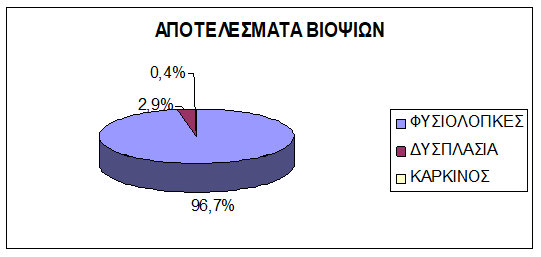 ΔΙΑΓΝΩΣΤΙΚΗ  ΚΑΙ  ΘΕΡΑΠΕΥΤΙΚΗ  ΕΝΔΟΣΚΟΠΗΣΗ

ΦΑΡΜΑΚΕΥΤΙΚΗ ΘΕΡΑΠΕΙΑ :
ΤΑ ΑΝΤΙΦΛΕΓΜΟΝΩΔΗ 
       Κορτικοστεροειδή, Σουλφασαλαζίνη, Ανάλογα σουλφασαλαζίνης 
ΑΝΤΙΒΙΟΤΙΚΑ 
     Tobramycin, Ciprofloxacin, Μετρονιδαζόλη,Ορνιδαζόλη, 
ΑΝΟΣΟΚΑΤΑΣΤΑΛΤΙΚΑ - ΑΝΟΣΟΤΡΟΠΟΠΟΙΗΤΙΚΑ 
    Αζαθειοπρίνη, 6-μερκαπτοπουρίνη, κυκλοσπορίνη, infliximab (remicate) 
ΦΑΡΜΑΚΑ ΣΥΜΠΤΩΜΑΤΙΚΗΣ ΑΝΤΙΜΕΤΩΠΙΣΗΣ 
     Αντιδιαρροϊκά, σπασμολυτικά, αναλγητικά, κατασταλτικά του ΚΝΣ, χολεστυραμίνη (χορηγούνται με προσοχή).

ΧΕΙΡΟΥΡΓΙΚΗ ΑΝΤΙΜΕΤΩΠΙΣΗ: ολική κολεκτομή και ειλεοπρωκτική αναστόμωση. 
ΠΑΡΑΚΟΛΟΥΘΗΣΗ ΔΥΣΠΛΑΣΙΑΣ
ΔΙΑΓΝΩΣΗ, ΘΕΡΑΠΕΙΑ ΚΑΙ ΠΑΡΑΚΟΛΟΥΘΗΣΗ
ΣΥΜΠΕΡΑΣΜΑΤΑ
130 ασθενείς έπασχαν από ελκώδη κολίτιδα. 
Το 96,7% δεν παρουσίασαν ευρήματα δυσπλασίας ή κακοήθιας.
Το 2,9% παρουσίασε δυσπλασία.
Το 0,4% παρουσίασε καρκίνο.
ΣΥΜΠΕΡΑΣΜΑΤΑ
Η διαγνωστική και η θεραπευτική ενδοσκόπηση, κρίνονται ως πολύτιμο μέσο για την έγκαιρη διάγνωση και παρέμβαση στην ελκώδη κολίτιδα και σε εμφάνιση δυσπλασίας ή καρκίνου.
Η κύρια θεραπευτική αγωγή που λαμβάνεται είναι: αντιφλεγμονώδη, αντιβιοτικά και ανοσοκατασταλτικά. 
 Στην ελκώδη κολίτιδα, σε όλες τις περιπτώσεις, η χειρουργική επέμβαση που διενεργείται είναι η ολική κολεκτομή και ειλεοπρωκτική αναστόμωση.
Η σε τακτά χρονικά διαστήματα παρακολούθηση συμβάλλει στην έγκαιρη διάγνωση και αντιμετώπιση τυχόν δυσπλασίας και καρκίνου.
Η χρήση της βελτιωμένης κολοσκοπικής επιτήρησης, με τη χρήση δεικτών που είναι πιο ευαίσθητοι (από τη δυσπλασία), μπορεί να είναι ο καλύτερος τρόπος για να αντιμετωπιστεί, στο μέλλον, ο αυξημένος κίνδυνος  καρκίνου σε ασθενείς με επίμονη ελκώδη κολίτιδα.
Προτάσεις
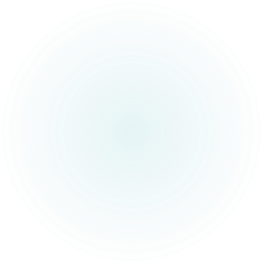 Σας ευχαριστώ πολύ!
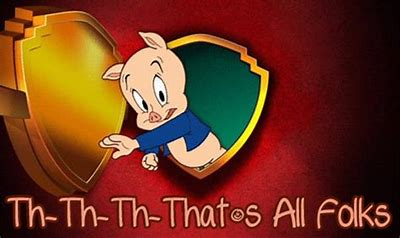 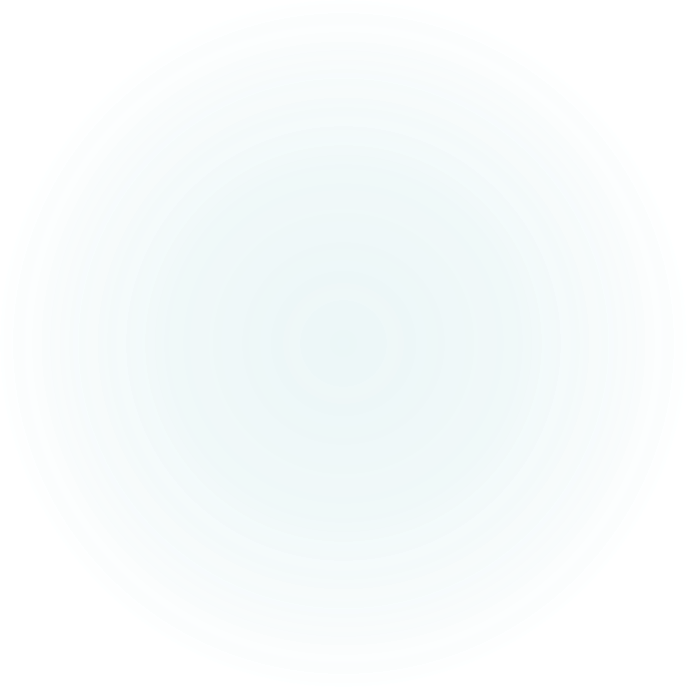 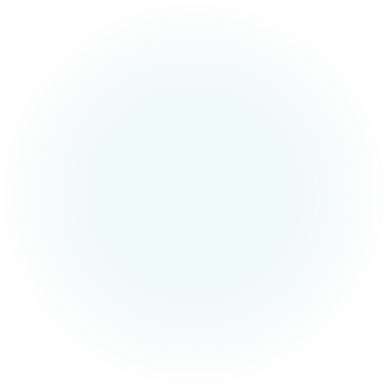 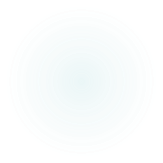